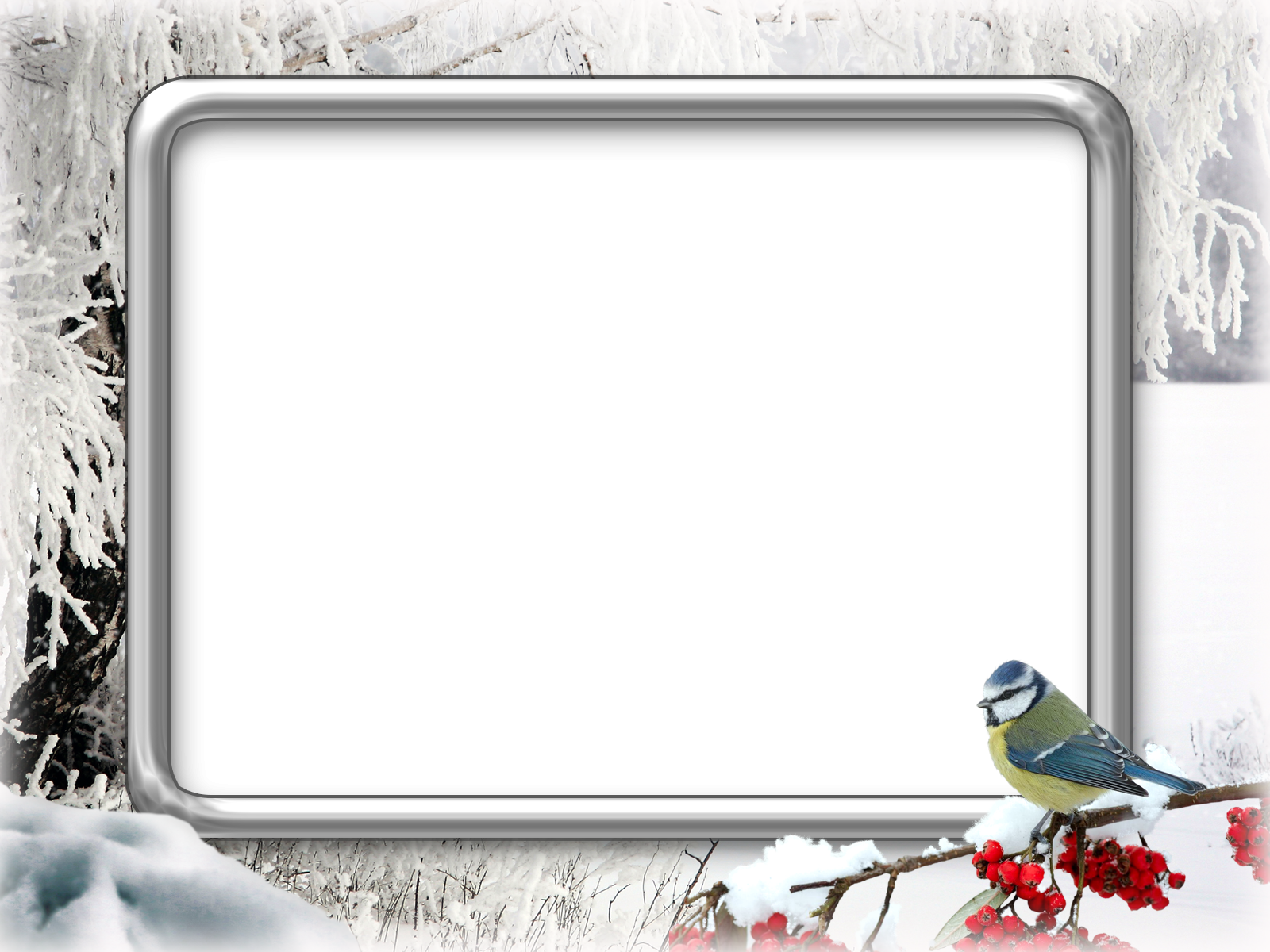 Краевое государственное  общеобразовательное бюджетное учреждение
 «Владивостокская специальная (коррекционная) 
общеобразовательная школа»
Методическое пособие для урока 
«Мир природы и человека» 
Викторина «Зимующие птицы»
Учитель  Ярковая Г.Н.
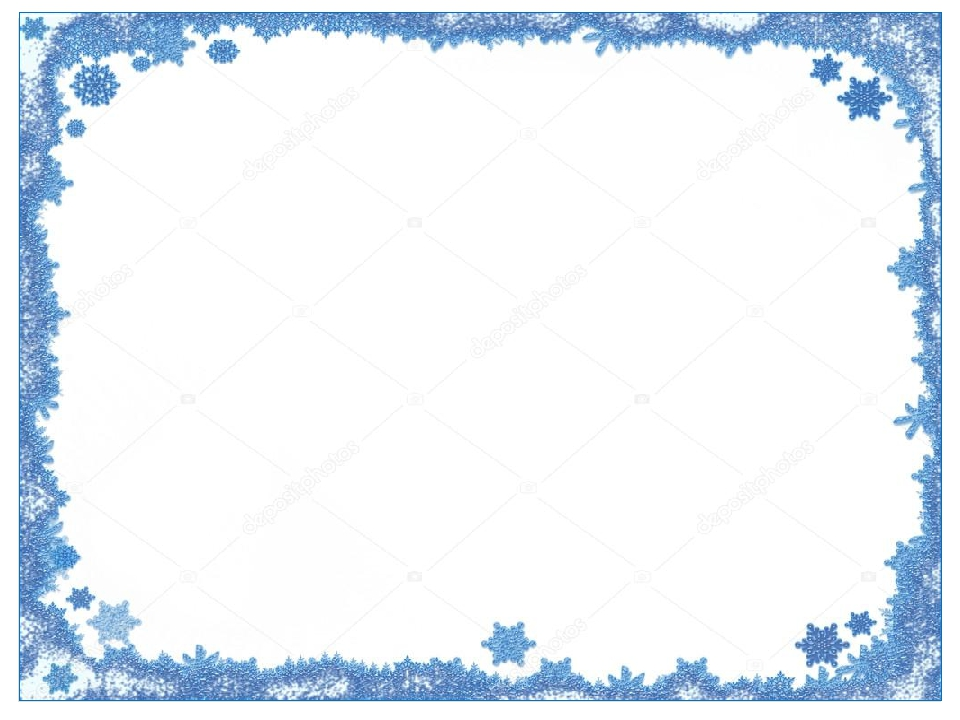 Викторина «Зимующие птицы» является примерным пособием для учителей специальной (коррекционной) школы. Это пособие составлено в соответствии с учебной программой по предмету «Мир природы и человека». Знания о  в ней, стремление сберечь и охранять птиц зимой.
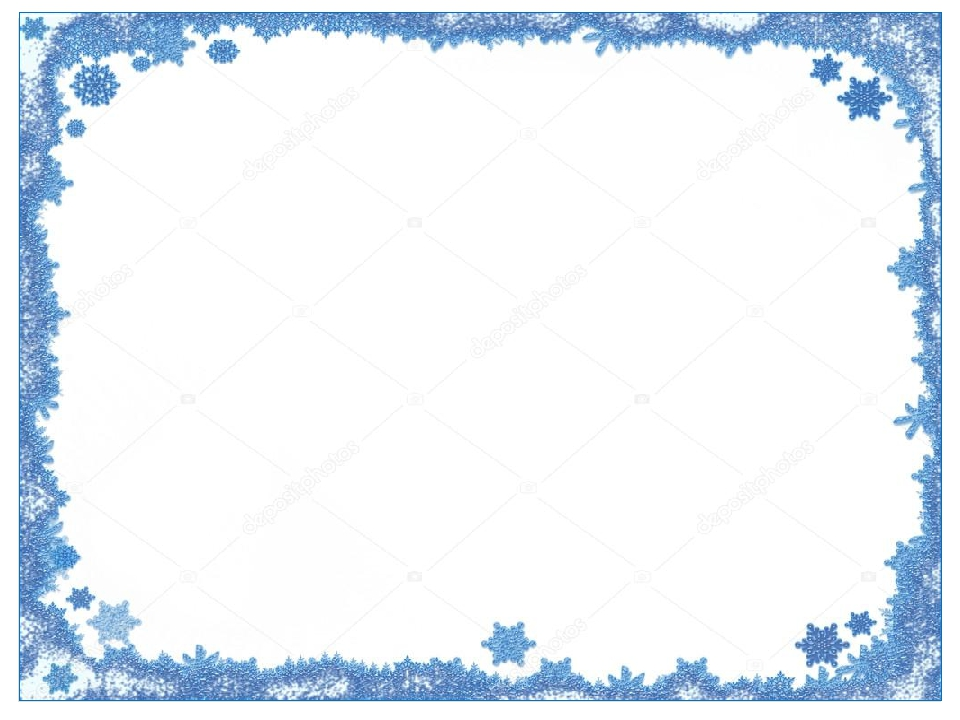 4.Красногрудый, чернокрылый
Любит зернышки клевать.
С первым снегом на рябине
Он появится опять.
1.Спинкою зеленовата,
  Животиком желтовата,
  Черненькая шапочка
     И полоска шарфика.
5.Всех я за день навещу,
Все, что знаю, растрещу.
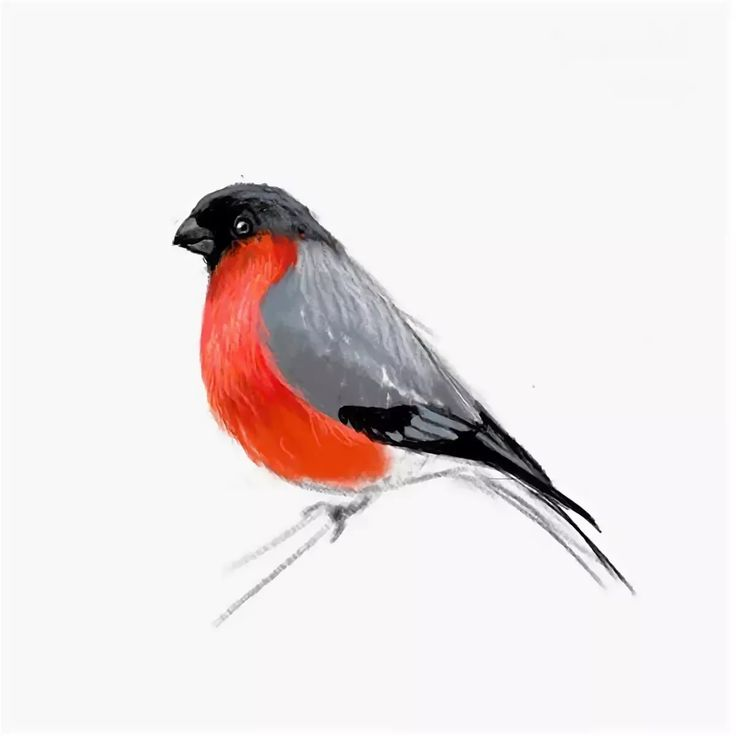 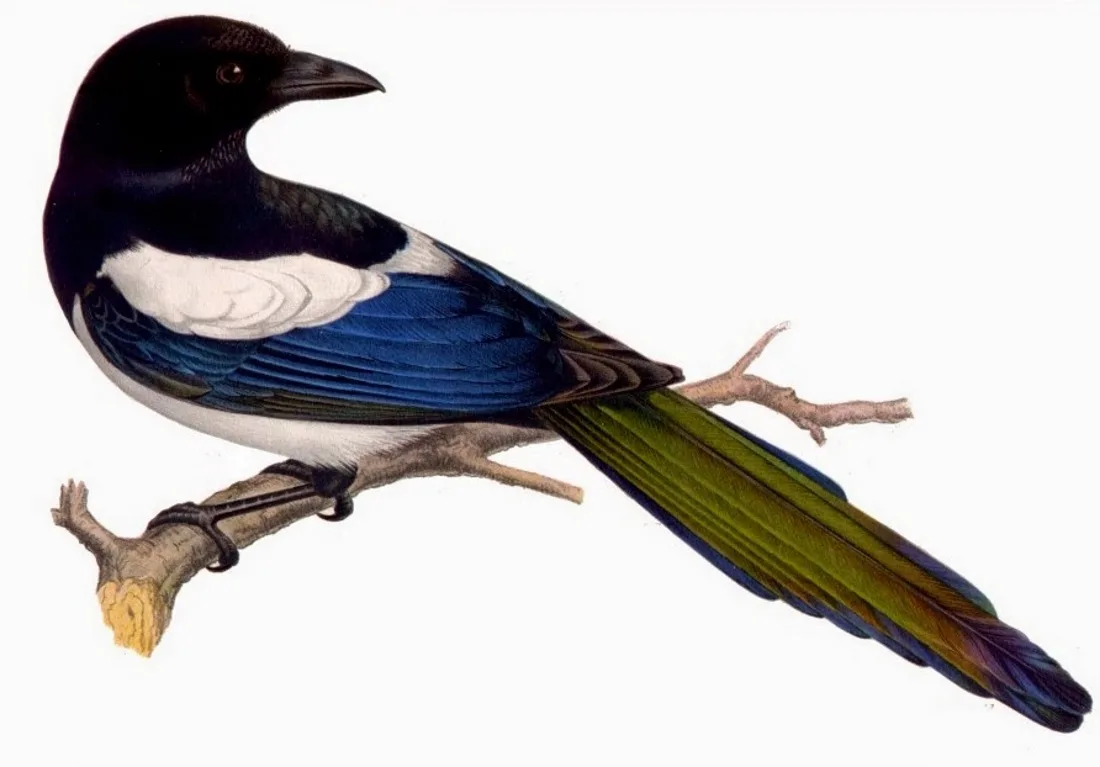 Снегирь
Сорока
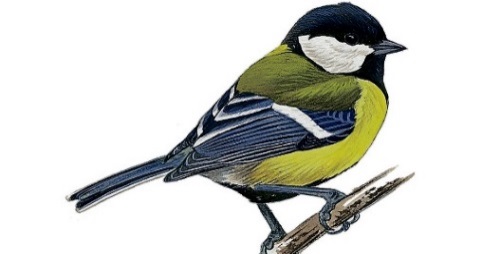 6.Все блестящие вещицы
Очень любит эта птица! 
И она вам всем знакома,
Как зовут её…
7.Черный жилет, 
Красный берет,
Нос – как топор,
Хвост – как упор.
2.Гладкий, аккуратный,
Урчит, воркует,
Дружка целует.
Синица
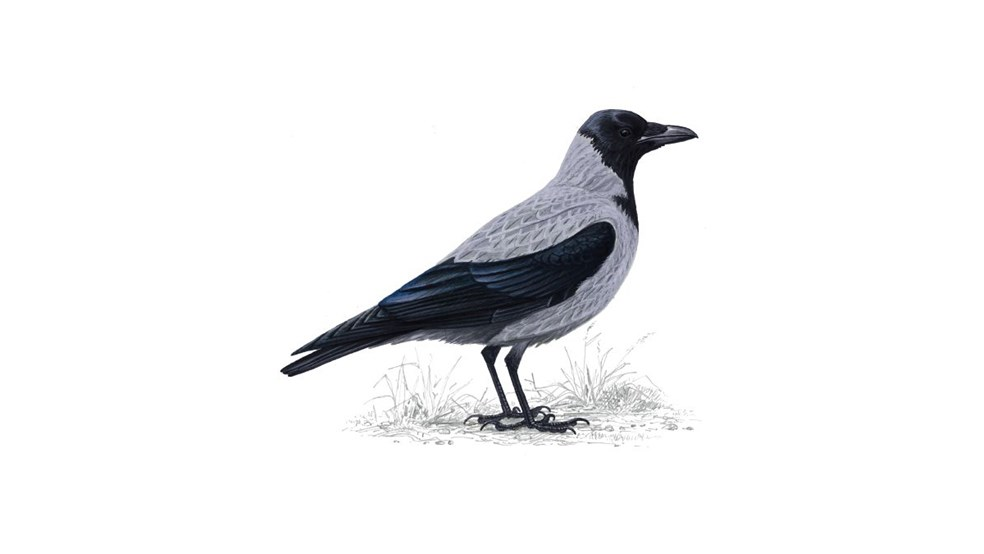 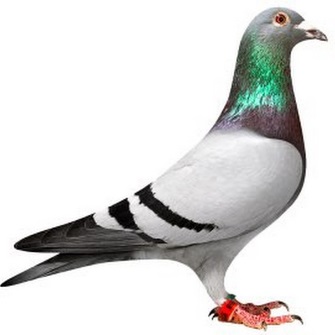 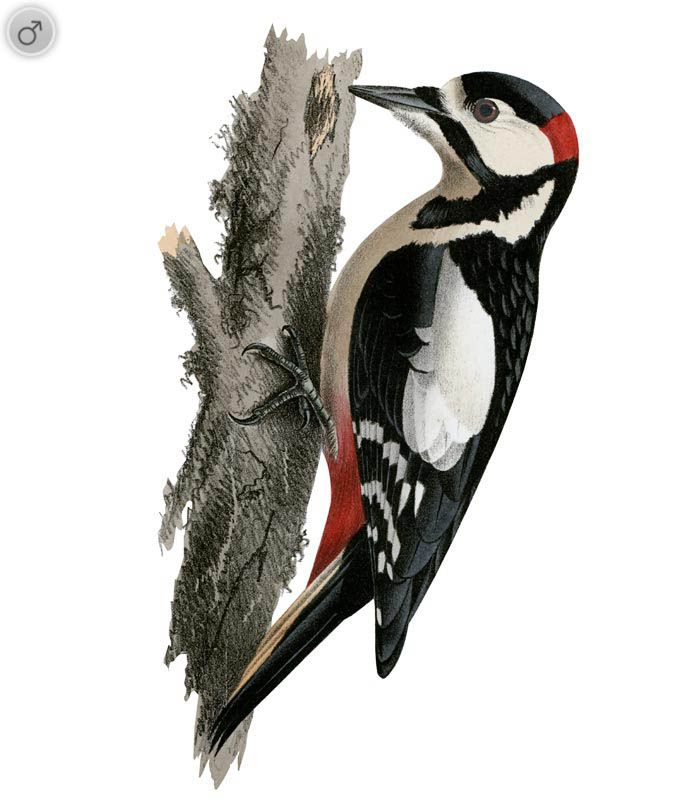 Ворона
Голубь
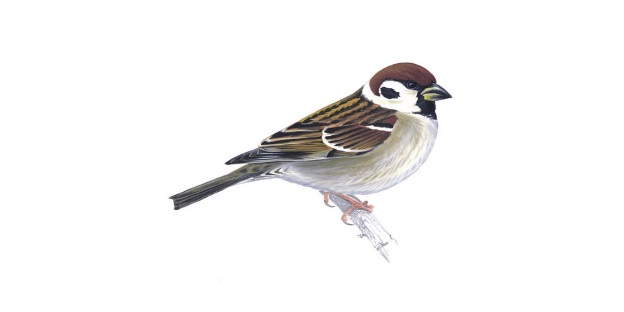 3. Маленький мальчишка
В сером армячишке.
По дворам шныряет,
Крохи собирает.
Воробей
Дятел